Υπηρεσίες υποστήριξηςπρος μΜΕ και ερευνητικούς φορείς
Δίκτυο ΠΡΑΞΗ
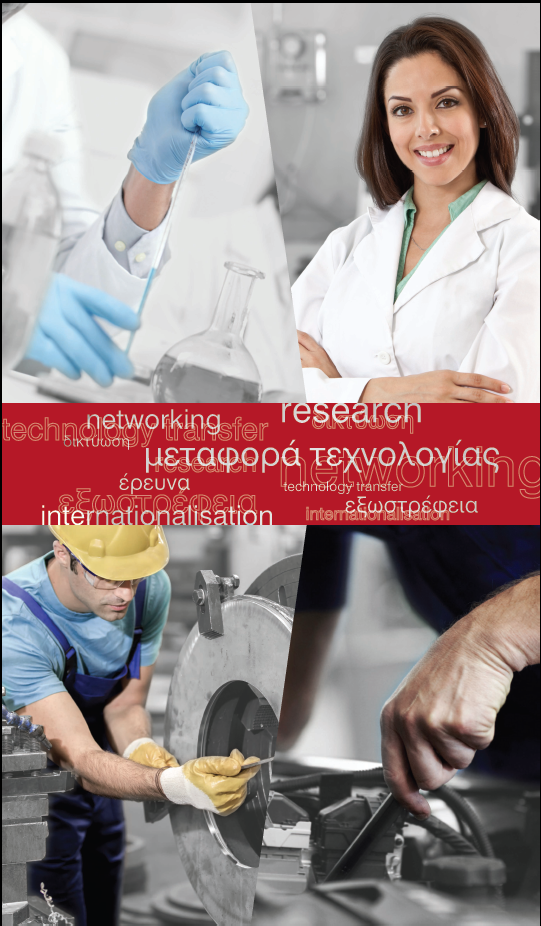 είναι μονάδα του Ιδρύματος Τεχνολογίας και Έρευνας
προσφέρει υπηρεσίες μεταφοράς τεχνολογίας προς μΜΕ και ερευνητικούς  φορείς (πανεπιστήμια, ερευνητικά κέντρα)
ιδρύθηκε το 1991 ως πρωτοβουλία για τη διασύνδεση έρευνας και βιομηχανίας (ΙΤΕ, ΣΕΒ, ΣΒΒΕ)
απασχολεί 27 εργαζόμενους με εμπειρία στον βιομηχανικό, ερευνητικό και συμβουλευτικό χώρο
Δίκτυο ΠΡΑΞΗ: Υπηρεσίες
Υποστήριξη για τη βέλτιστη αξιοποίηση εθνικών και ευρωπαϊκών χρηματοδοτικών προγραμμάτων

Υποστήριξη για την εμπορική αξιοποίηση ερευνητικών αποτελεσμάτων και διαμεσολάβηση με επιχειρηματικούς συνεργάτες και επενδυτικούς φορείς

Προώθηση ελληνικών τεχνολογιών στο εξωτερικό

Εντοπισμός εξειδικευμένων τεχνολογικών λύσεων για ικανοποίηση αναγκών ελληνικών επιχειρήσεων
Το Δίκτυο ΠΡΑΞΗ ως Εθνικό Σημείο Επαφής
Σύμβουλοι του Δικτύου ΠΡΑΞΗ ορίζονται από την ΓΓΕΤ ως ΕΣΕ για τον Ορίζοντα 2020.

Στόχος είναι η πληροφόρηση, η υποστήριξη  και η εκπαίδευση συμμετεχόντων στον Ορίζοντα 2020.

ΕΣΕ από το 5ο Πρόγραμμα Πλαίσιο (1999)
Εθνικό Σημείο Επαφής ΠΡΑΞΗ
Legal & Financial Aspects
SMEs
Access to Finance
Nanotechnologies, advanced materials and advanced manufacturing and processing (NMP)
Space
Climate action, environment, resource efficiency and raw materials
Smart, green and integrated transport
Secure societies - protecting freedom and security of Europe and its citizens
Food security, sustainable agriculture and forestry, marine and maritime and inland water research and the bioeconomy
Spreading excellence and widening participation
Δίκτυο ΠΡΑΞΗ και Enterprise Europe Network
600 οργανισμοί σε πάνω από 50 χώρες

Υπηρεσίες πληροφόρησης και υποστήριξης σε μικρομεσαίες επιχειρήσεις και ερευνητικούς φορείς

12 οργανισμοί μέλη του ελληνικού δικτύου


 http://een.ec.europa.eu

 http://www.enterprise-hellas.gr
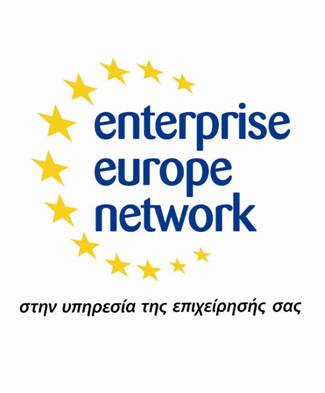 Technology Forum 2016 Matchmaking Event
Πάνω από 65 συμμετέχοντες
Περισσότερες από 130 διμερείς συναντήσεις
Συμμετοχές από Βουλγαρία, ΠΓΔΜ, Αλβανία
Ανάπτυξη συνεργασιών

Ιστοσελίδα: http://www.b2match.eu/technologyforum2016
Εκδηλώσεις δικτύωσης
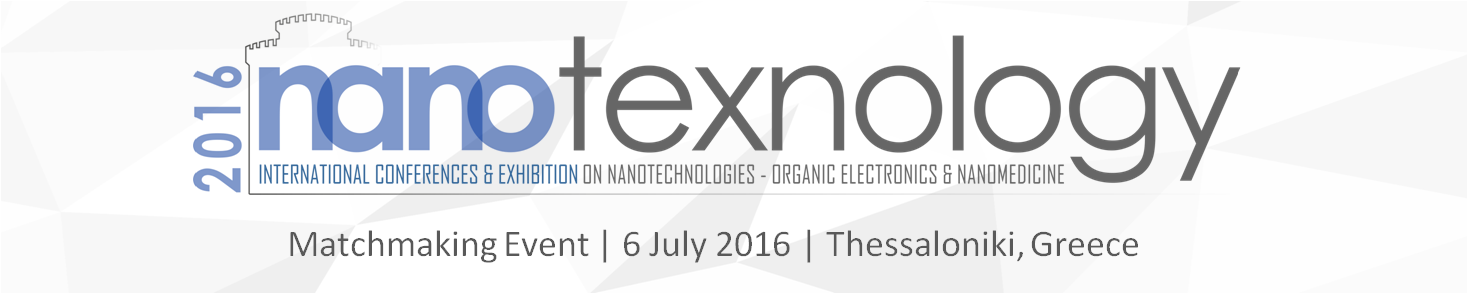 Εγγραφή: http://www.b2match.eu/nanotexnology2016
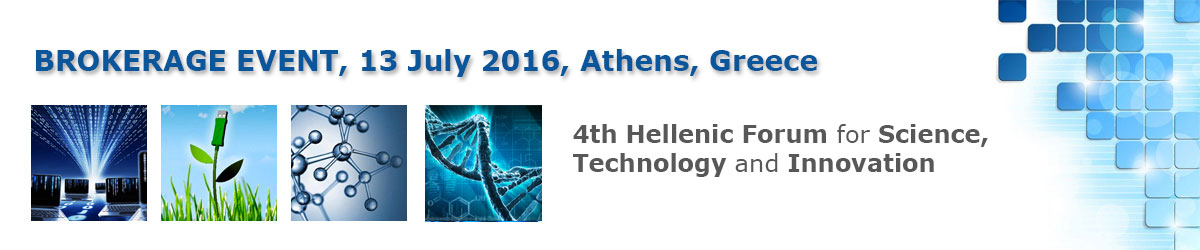 Εγγραφή: http://www.b2match.eu/hellenicforum2016
Ευχαριστώ για την προσοχή σας!
Βάγια Πιτέλη
2310 552791
piteli@help-forward.gr